Firma 3: See Asd
Miejsce działalności:
	- Poznań, działalność na terenie Polski
Logo:


Forma działalności:
	- Spółdzielnia Socjalna
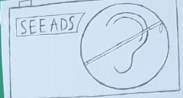 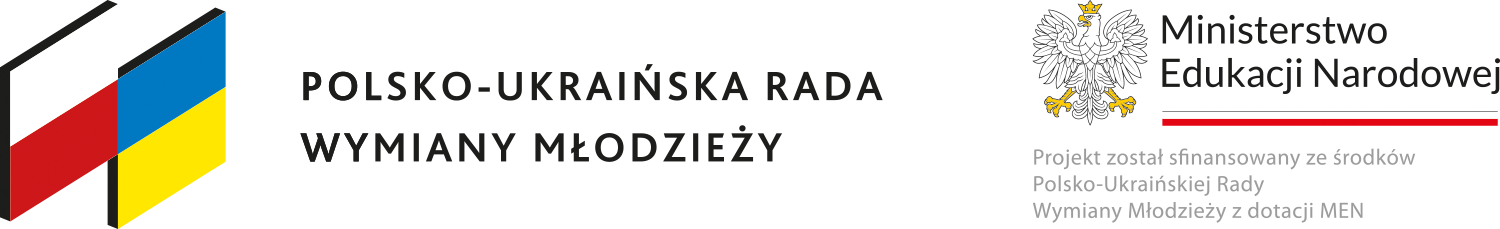 Pieniądze na działalność:
	- Urząd Miasta
	- Stowarzyszenia i Fundacje.
Czym się zajmujemy:
	- tworzenie reklam z dostosowaniami dla małych i dużych firm
	- sklep internetowy z produktami ekologicznymi.
Klienci:
	- małe i duże firmy w Polsce.
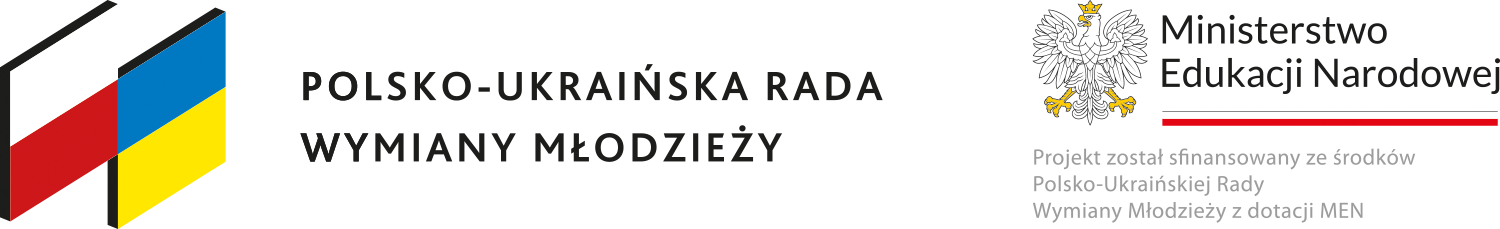 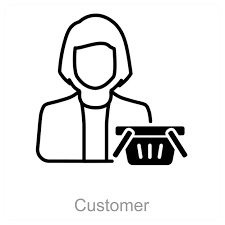 Klienci:
	- właściciele przedsiębiorstw
	- małe firmy
	- duże firmy
	- działające aktualnie w Polsce.
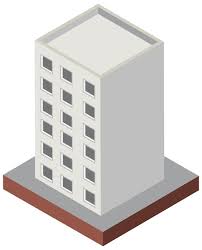 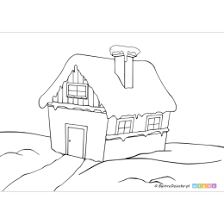 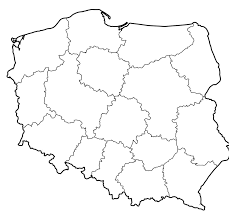 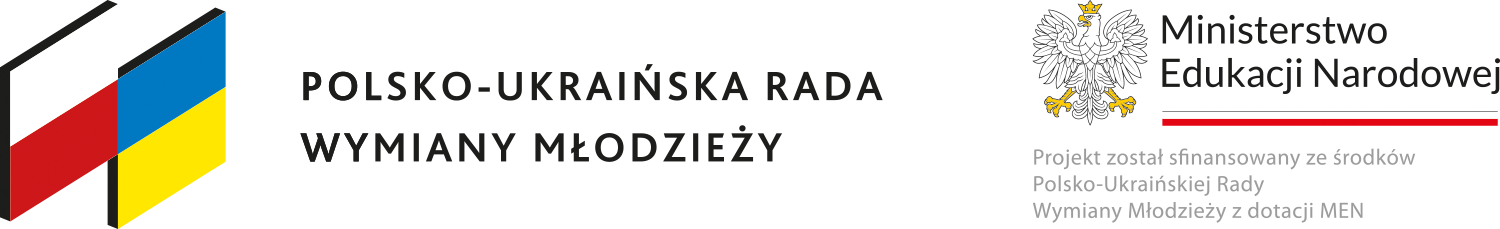 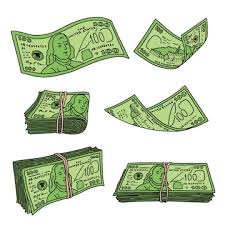 Koszty działalności:
	- 24 010 zł.
Osoby:
	- założyciele: Magda, Alicja, Misza, Basia, Amelia
	- zatrudnieni: Kira, Jagoda.
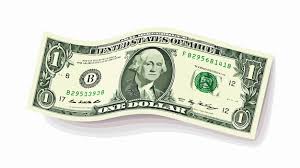 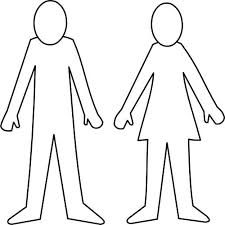 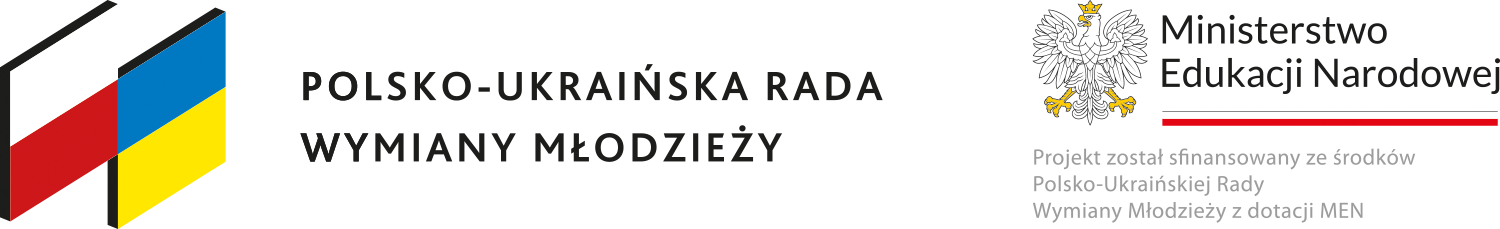 Harmonogram:
Październik: Powołanie Spółdzielni Socjalnej - wnioski  do Urzędu i Fundacji
Październik: reklama i strona internetowa
Listopad: zakup sprzętu, stworzenie studia
Grudzień: rozpoczęcie działalności.
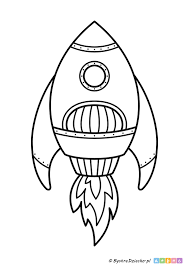 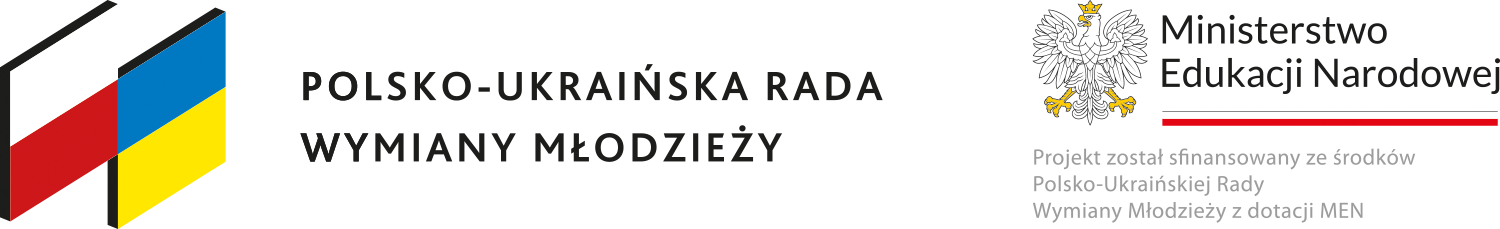